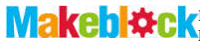 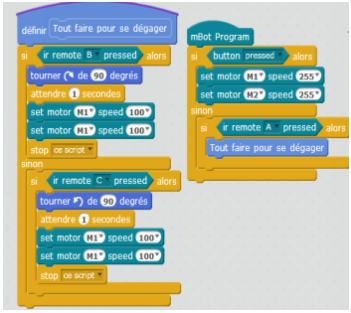 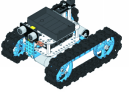 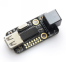 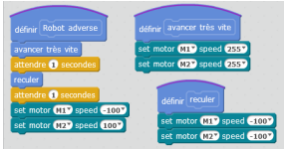 Parechocs
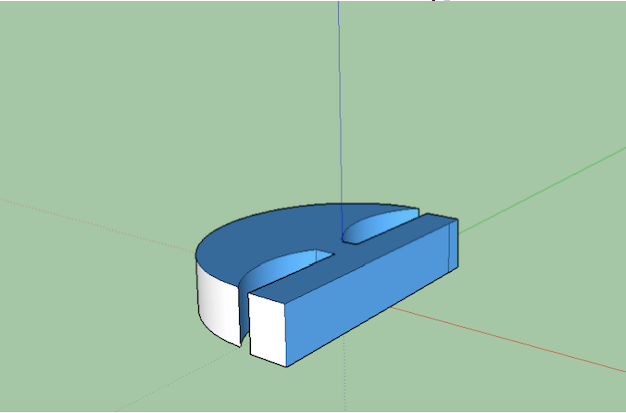 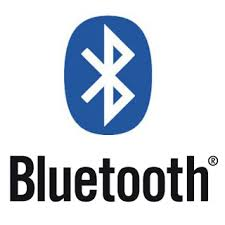 Appinventor-connexion bluetooth
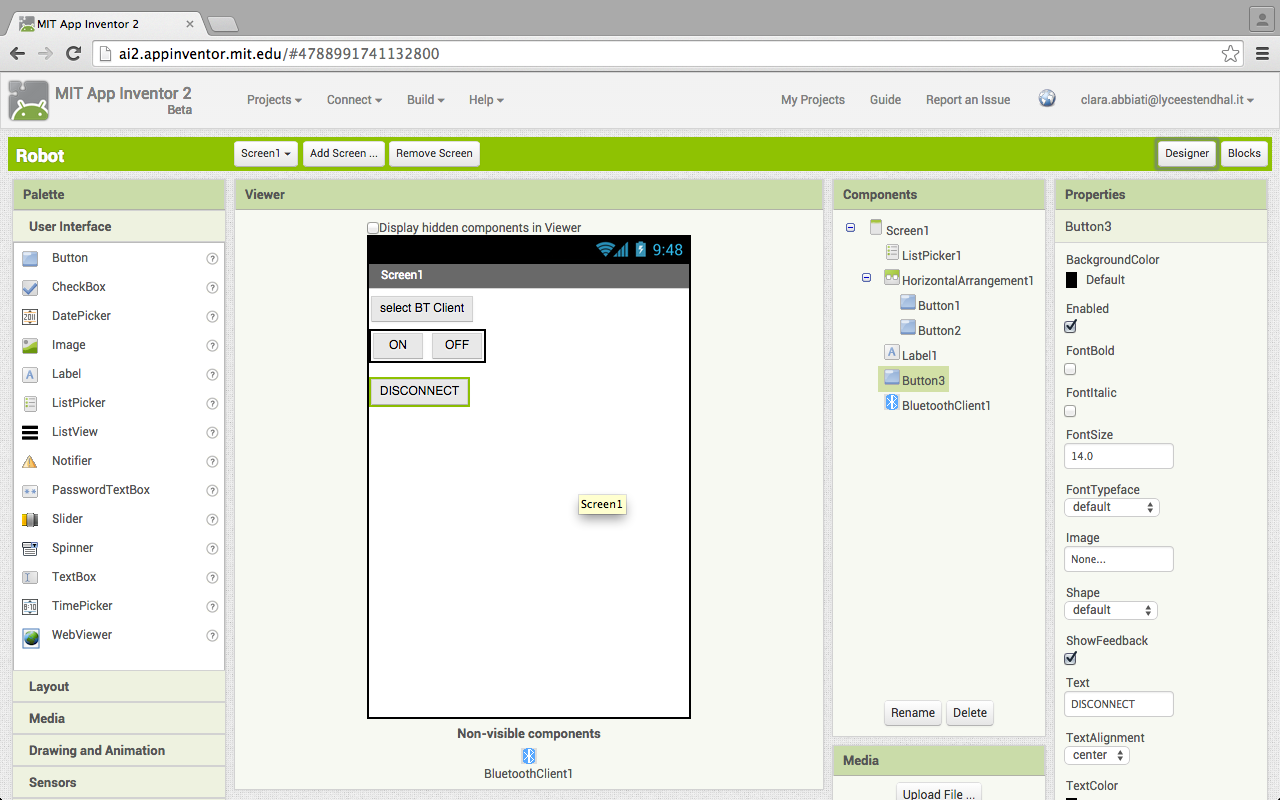 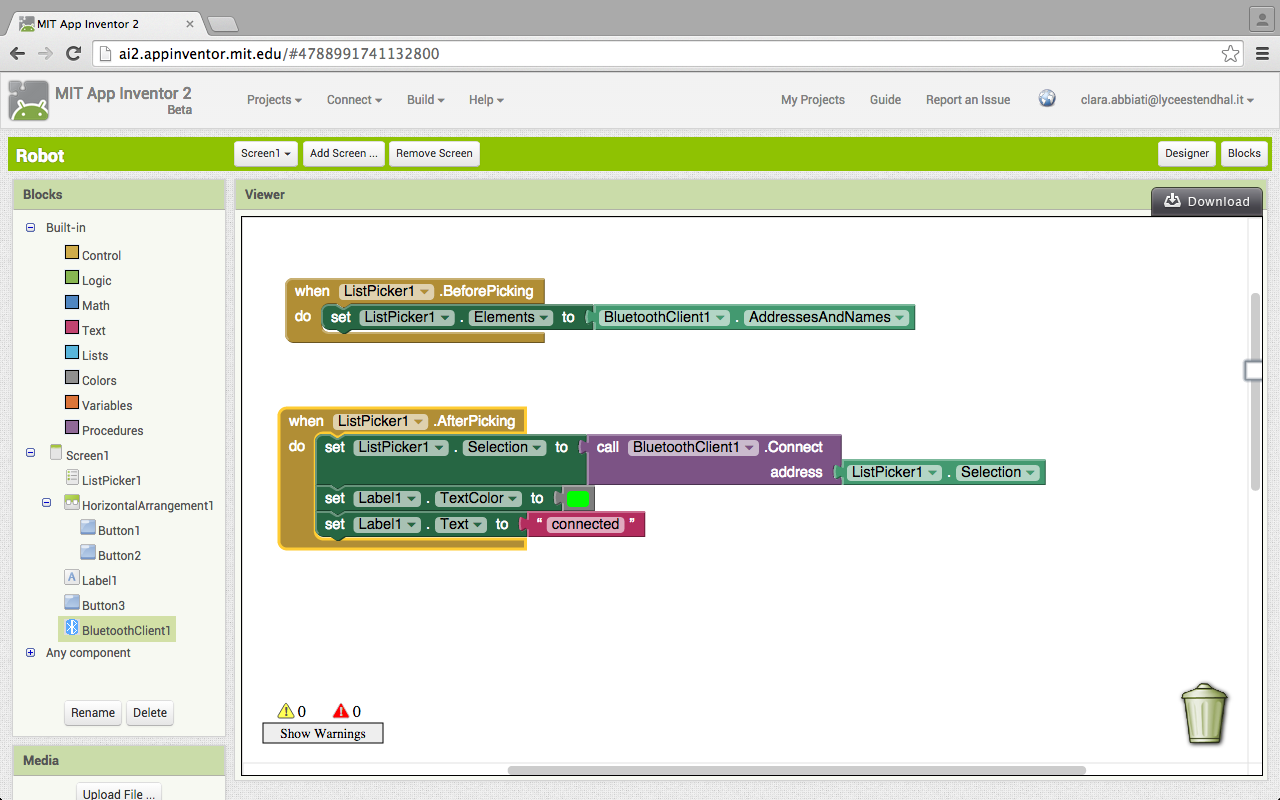 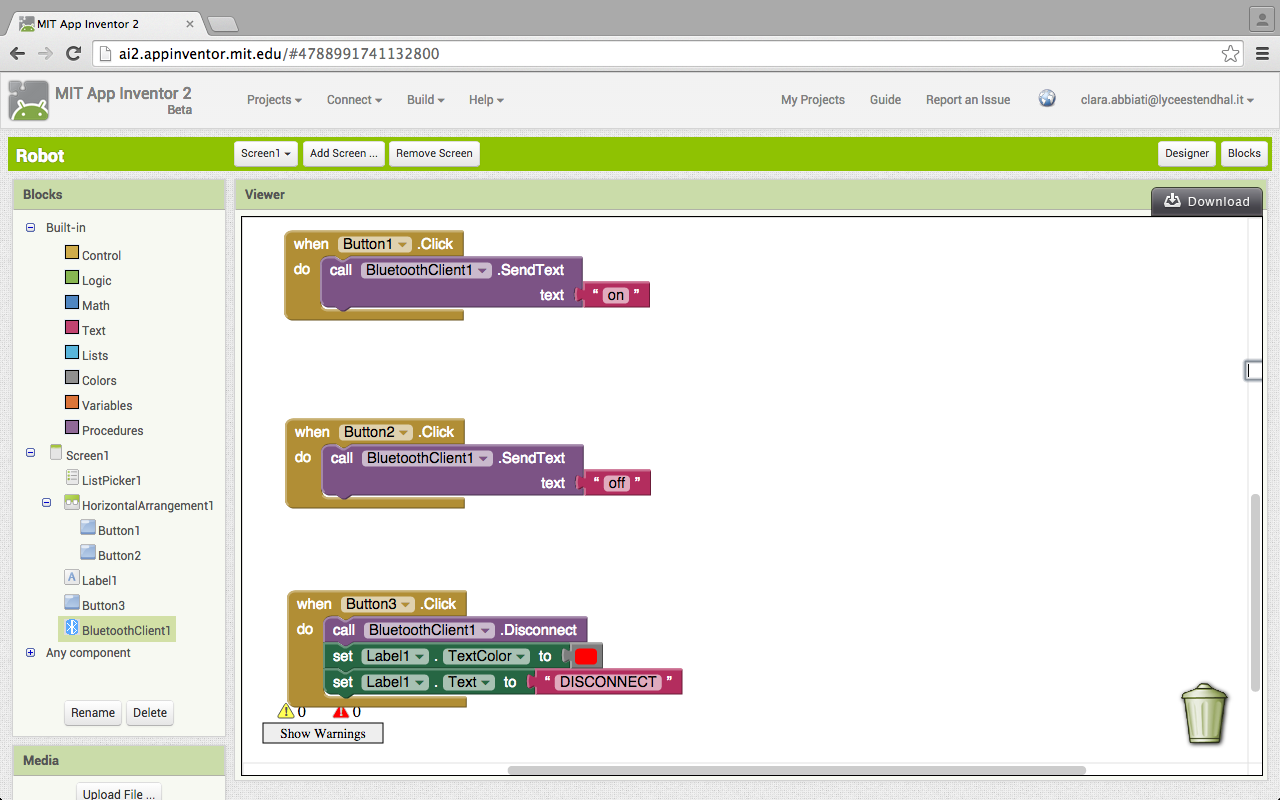